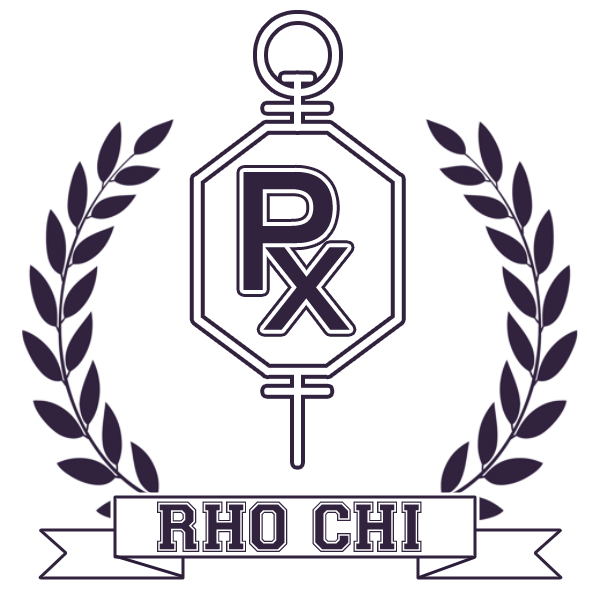 Rho Chi Tutoring Schedule
Questions? Email Aubrey LaVoie at aolavoie0730@email.campbell.edu